Traditions
Patrícia Hatalová, 3.c
content
Lucia
Putting up of the maypoles
Midsummer Night‘s Bonfires
Burning of Morena
Lucia
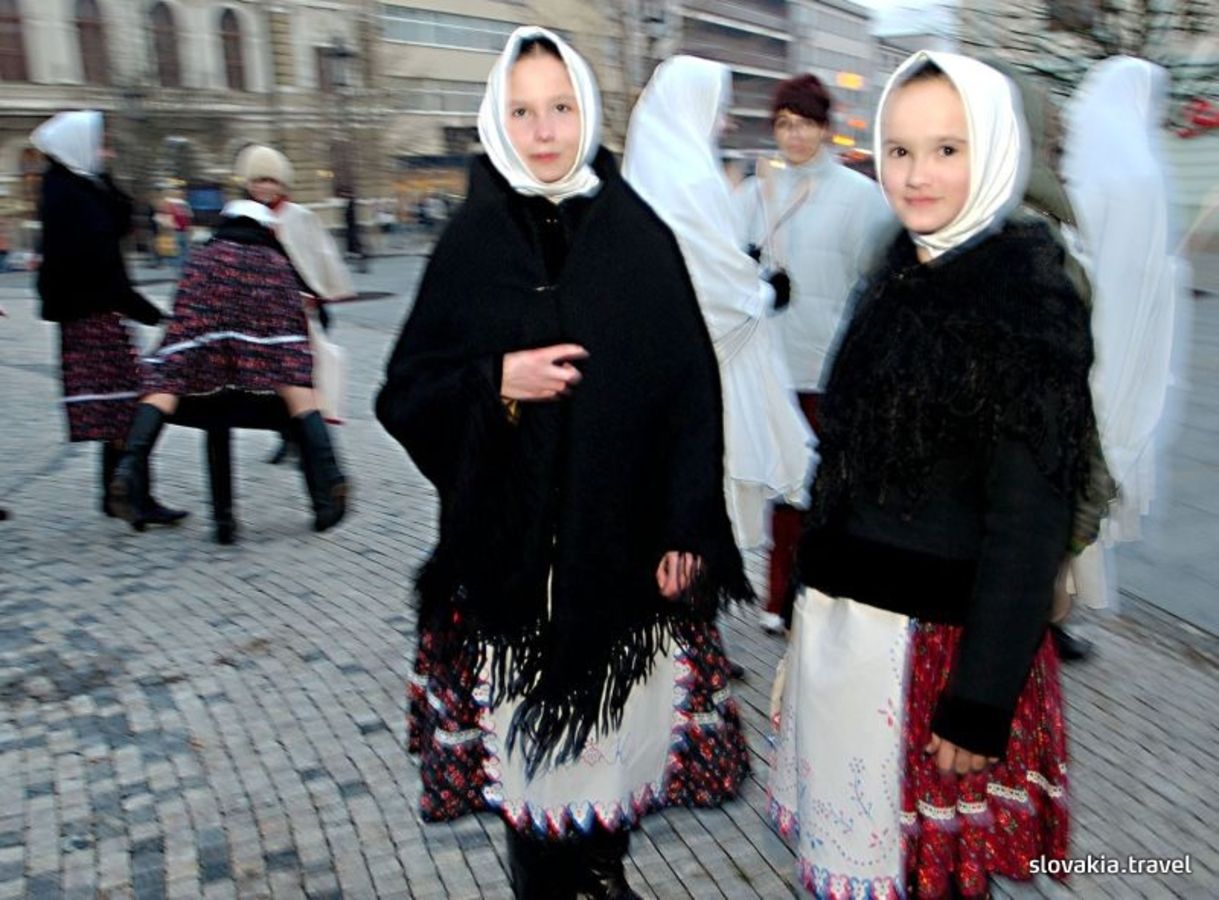 13th December
Witches 
Papers
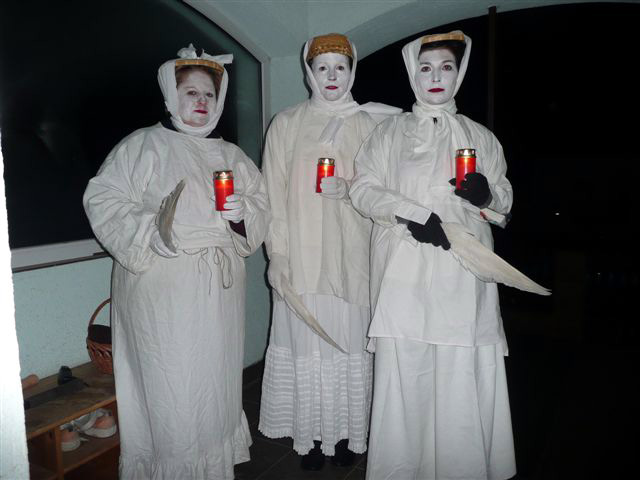 Putting up of the maypoles
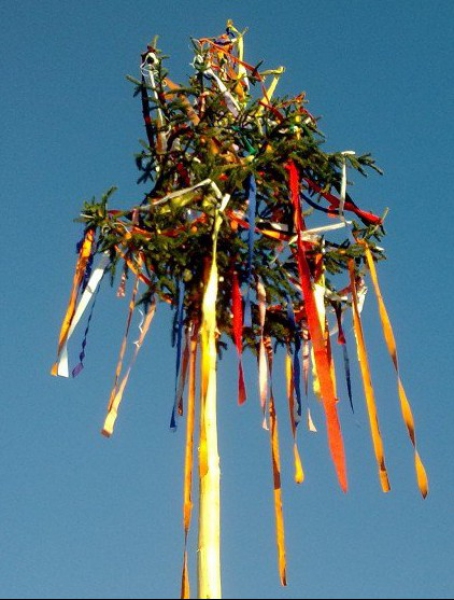 1st May
Maypoles
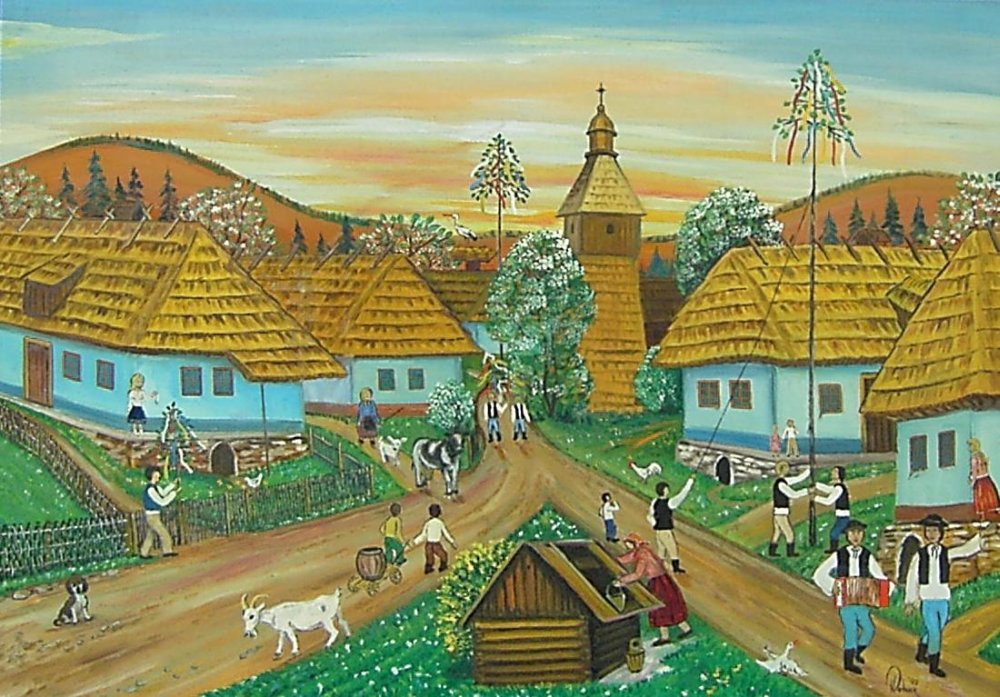 Midsummer Night‘s bonfires
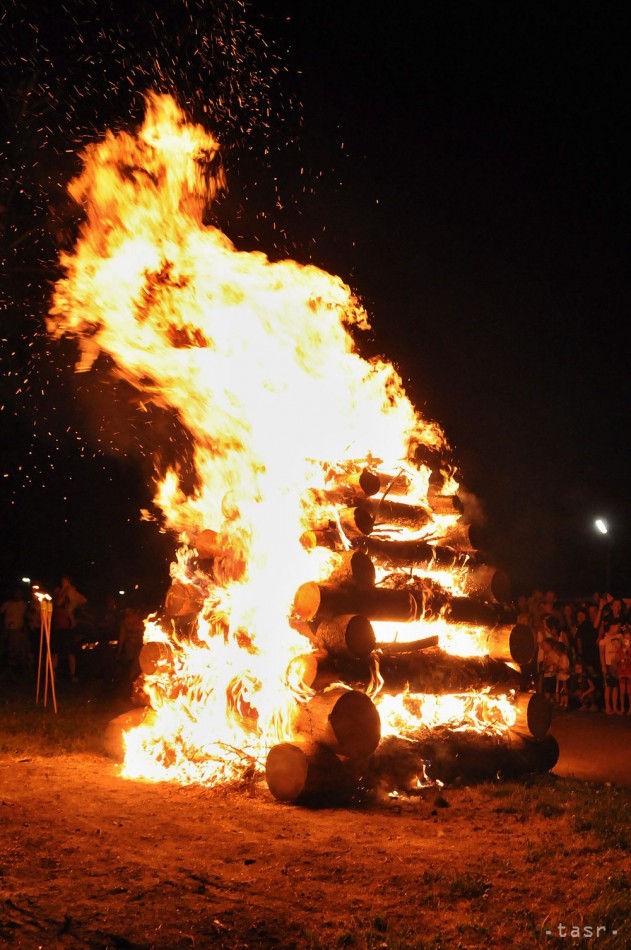 23rd – 24th June night
Bonfires
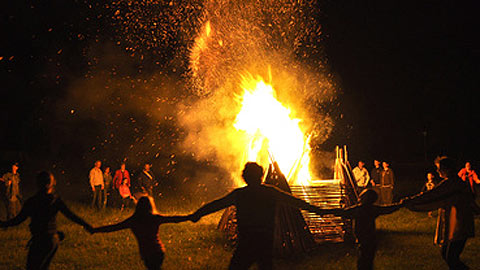 Burning of morena
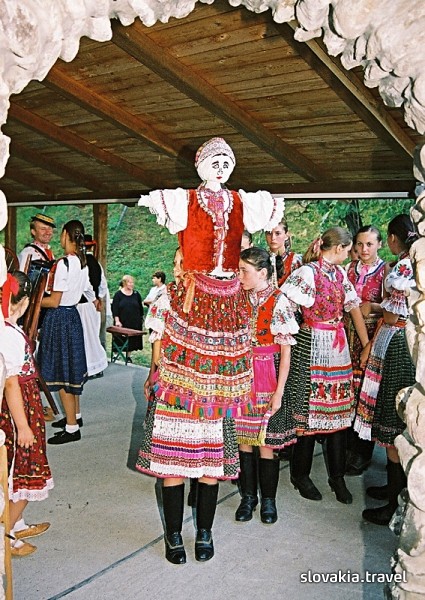 Two weeks before Easter
Spring
Stream
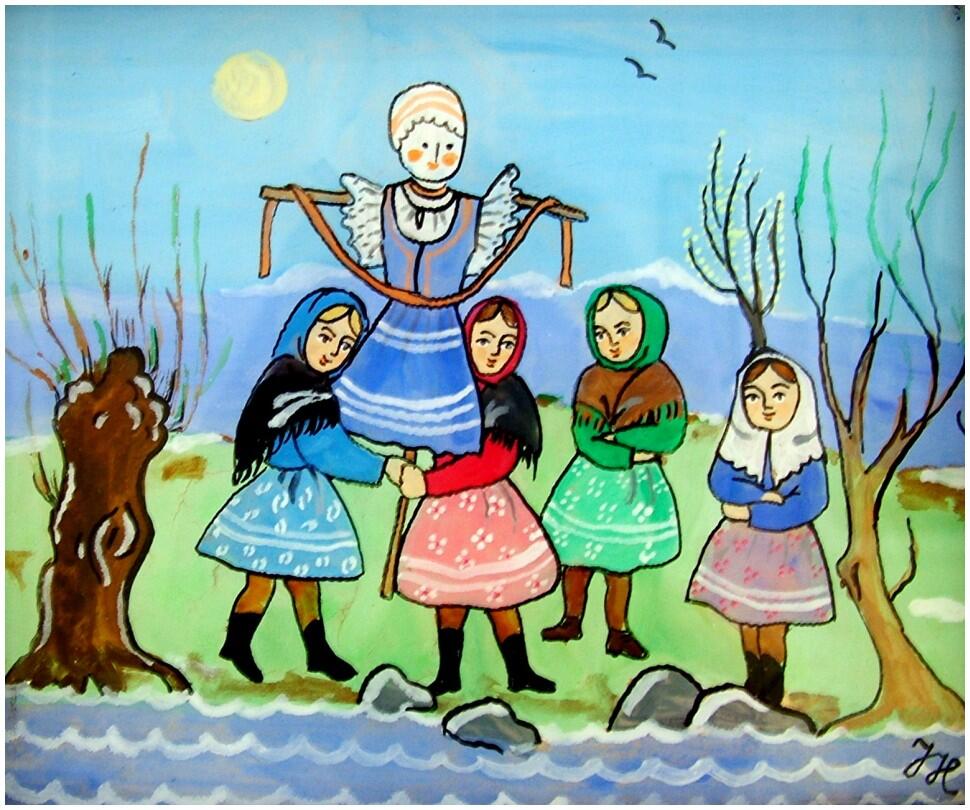 sources
www.slovakia.travel
www.google.sk
Thanks for your attention